Tribal UpdateLummi Tribal Health Center
Northwest Portland Area Indian Health Board
Quarterly Board Meeting 
January 18, 2017

Justin Iwasaki MD MPH
Executive Medical Director
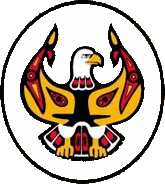 Dr. Dakotah Lane
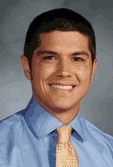 Lummi Tribal Member
Bachelors in Engineering University of Washington
Peace Corps in Malawi
Doctor of Medicine Cornell Medical School 
Family Medicine Residency  Daytona, Florida
Board Certified in Family Medicine
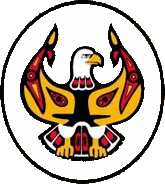 Quality Improvement Activities
Open Access Scheduling 

Hepatitis C Treatment

Trauma Informed Primary Care
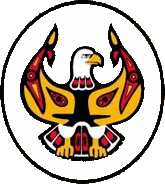 Open Access Scheduling
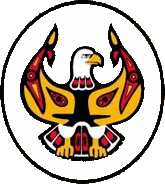 Problem to be Solved

The Walk-In Clinic Scheduling Model was a Problem

Patients
	Long Wait Times. Difficult to Schedule 		 Appointments or Hospital Discharge
Providers
	Unpredictable. Difficult to Manage Chronic 	Disease. No Ability to Schedule Follow-Up
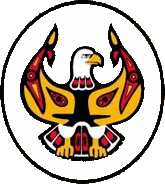 Open Access Scheduling
HELD OPEN SAME DAY APPT
WALK-IN CLINIC SCHEDULING
OPEN ACCESS
SCHEDULING

“SAVE TIME CALL FIRST”
HELD OPEN SAME DAY APPT
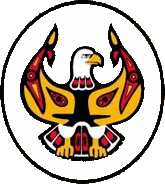 OPEN ACCESS
SCHEDULING

“SAVE TIME CALL FIRST”
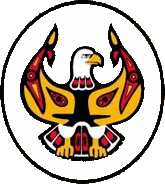 FALL 2014
SPRING 2016
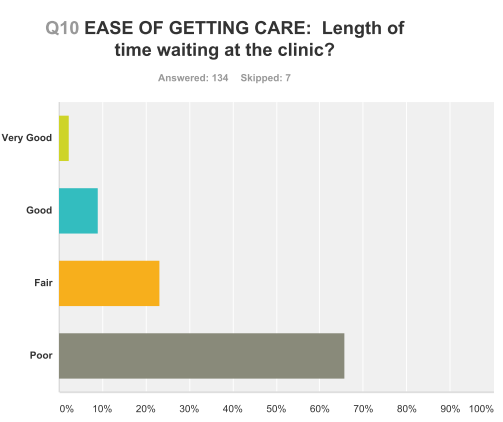 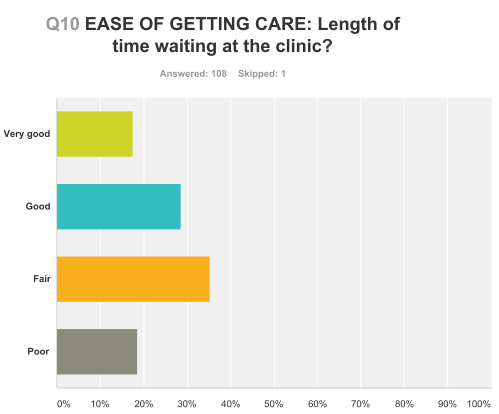 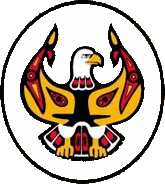 FALL 2014
SPRING 2016
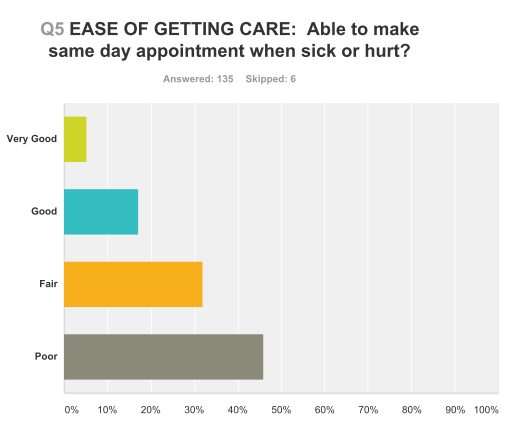 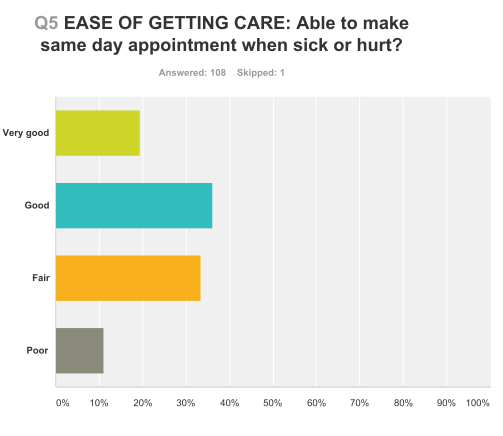 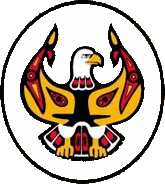 Impact

Third next available appointment decreased      from 5-6 weeks to zero days 

Wait times decreased from 1-3 hours to less than  10 minutes

Patient forecasting and planning

Chronic disease care
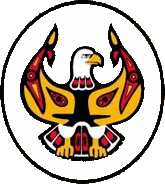 Open Access Scheduling
Hepatitis C Treatment
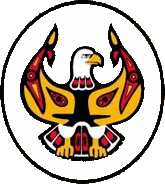 Problem to be Solved

High number of community members with chronic hepatitis  c virus infection.  n= 200-250

High number of persons who inject drugs can spread hepatitis C infection

Treating  hepatitis C infection has both individual and public health impact
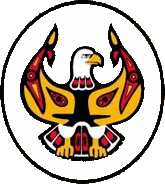 Hepatitis C Treatment
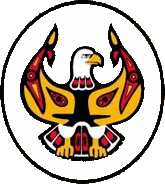 FIRST PATIENT TREATED
FALL 2016
PHARMACY CONTRACT
PROVIDER TRAINING
HEPATITIS C COORDINATOR
WASHINGTON MEDICAID  COVERS NEW MEDICATIONS
TELEMEDICINE
PROJECT ECHO
NEW HEPATITIS C MEDICATIONS
Clinical Model vs Public Health Model

Integrate treatment with opioid treatment program
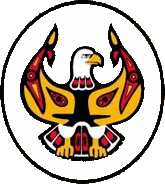 Hepatitis C Treatment
Trauma Informed Primary Care
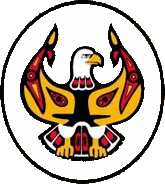 14 Clinics Around the Country

Implement Trauma Screening, Assessment, and Referral to Treatment
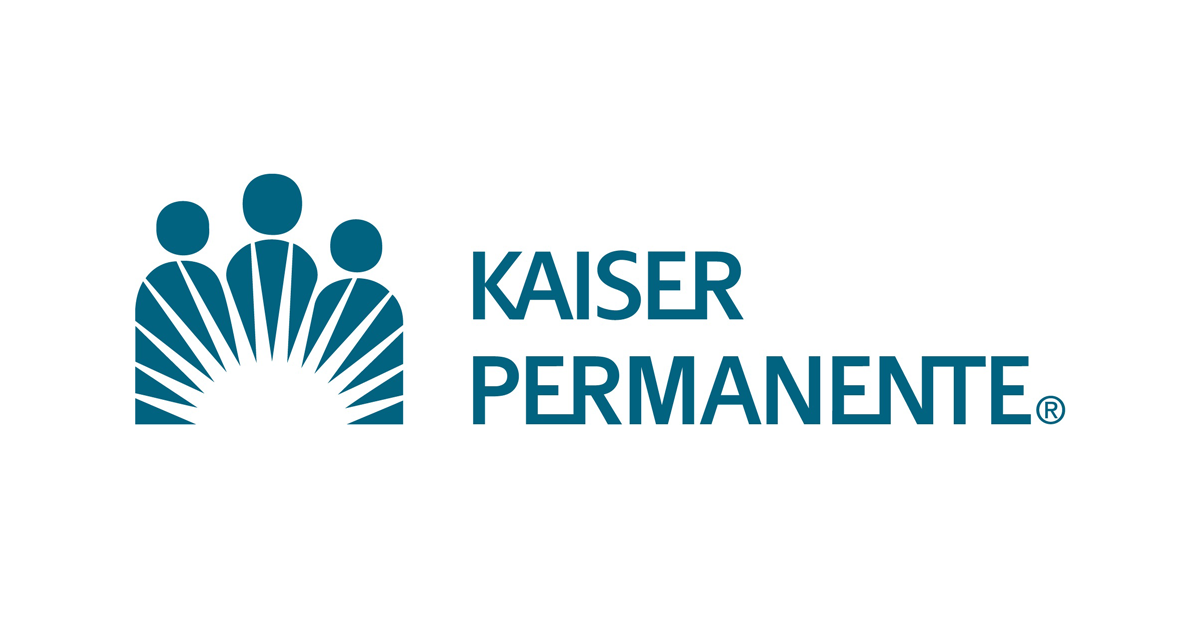 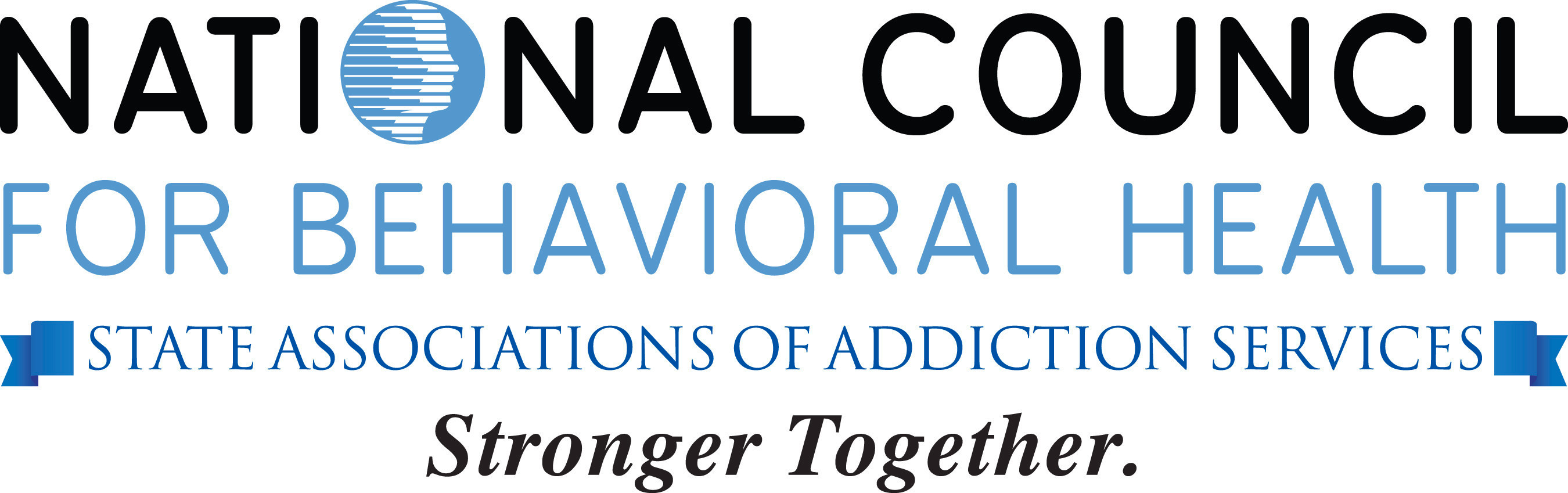 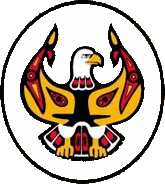 Trauma Informed Primary Care
Diabetic Cohort
Initial 64 Patients
A1C >9.0
Adverse Childhood Experience Screening
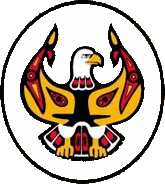 Trauma Informed Primary Care
ACE Screening
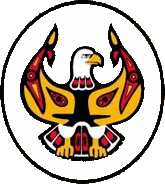 Referral to Behavioral Health
Referral to Behavioral Health and/or Support Group
Decline Referral
51 Patients Made Appointment
47 ACE Screening
4 Declined

Avg Pre -A1C 10.8

Avg Post-A1c 9.0  
*Statistically significant
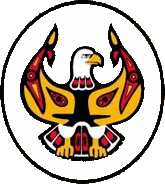 Trauma Informed Primary Care
Thank you.
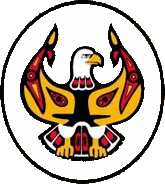 IMPACT OF OPEN ACCESS SCHEDULING
VISITS
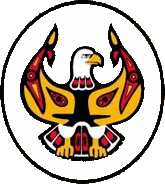 FALL 2014
SPRING 2016
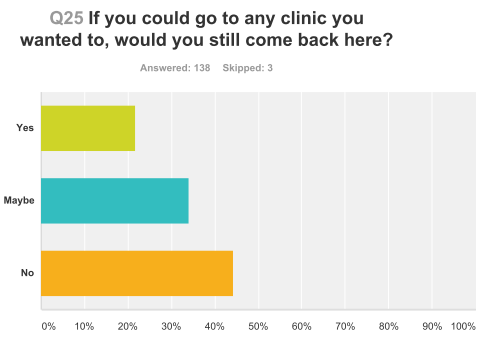 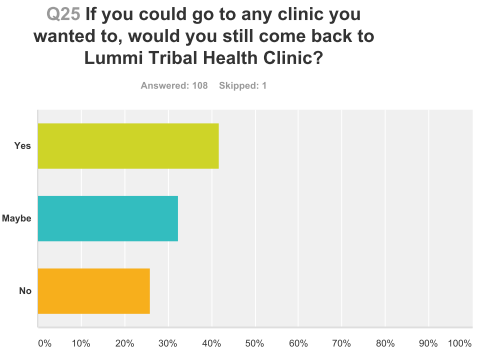 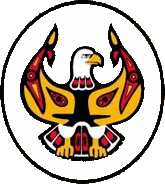